الفيتامينات ومرافقات الانزيمات
Vitamins & Coenzymes
تعريف الفيتامينات
هي عبارة عن مواد عضوية كيماوية ذات أهمية عظيمة في المحافظة على حالة الجسم الصحية ونقصها قد يؤدي إلى ظهور بعض الأمراض.
ان كلمه فيتامين مشتقة من كلمة vita التي تعني بالاغريقية الحياه, ومن الاصطلاح الكيمياوي أمين amine – وذلك لان اول فيتامين امكن تشخيصة كيمياوياً هو فيتامين B1 الحاوي على مجموعة امينية, ولاحقاً تمّ الاكتشاف بأن النيتروجين ليس موجوداً في جميع الفيتامينات ولكن لم يتغير الاسم نظراً لانتشار استعماله.
تستخدم الفيتامينت لاغراض الانتاج والنمو .
ان معضم الفيتامينات يتحول داخل الجسم الى مساعدات الانزيمات Coenzymes وعلى الخصوص الفيتامينات الذائبه في الماء.
عند غياب الفيتامينات عن الجسم, فأن هناك تفاعلات انزيمية معينه تبطؤ او تضمحل فيتولد عن ذلك اعراض مرضية.
تصنيف الفيتامينات Classification of Vitamins
تصنف الفيتامينات الى صنفين اساسين:

A- الفيتامينات الذائبة في الماء Water Soluble Vitamins
1- فيتامين B1 (الثيامين Thiamin )
يتحول فيتامين B1 في الجسم الى الشكل الفعال ( ثيامين بايروفوسفات thiamin pyrophosphate ) ومختصره (TPP) وينتج من تفاعل ATP مع الثيامين وانزيم     بايروفوسفو كاينيز Pyrophospho kinase  . يشترك الثيامين بيروفوسفات كمرافق للانزيمات التالية:
الأنزيمات النازعة لمجموعة الكربوكسيل من الأحماض الالفا – كيتونية .α – Keto Acid Decarboxylase 
 الأنزيمات المؤكسدة للأحماض الفا – كيتونية                α - Keto Acid Oxidase.
 الأنزيمات الناقلة لمجموعة الكربونيل  Transketolase
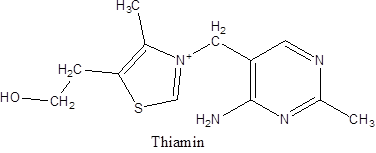 2- فيتامين B2 (الرايبوفلافين Riboflavin )
يتحول فيتامين B2 في الجسم الى الشكلين الفعالين: فلافين احادي النيوكليوتيد Flavin mononucleotide ومختصرة FMN وفلافين ادنين ثنائي النيوكليوتيد Flavin Adenine Dinucleotide ومختصرة FAD.
يشترك كلا من FMN و FAD مع عدد من الانزيمات التي تقوم بنقل الاكترونات وتكوين الـ ATP من خلال عمليات الاكسده والاختزال. 
وتشمل هذه الانزيمات مايلي:
NAD-dehydrogenase
Succinate  dehydrogenase
Pyruvate  dehydrogenase        
Ketoglutarate dehydrogenase
Acetyl CoA dehydrogenase
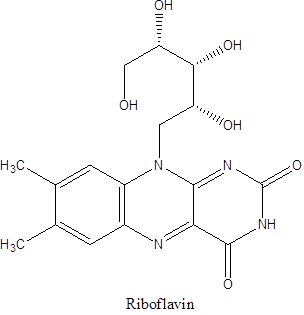 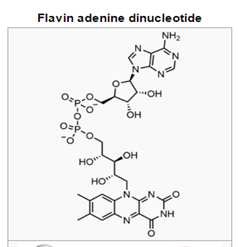 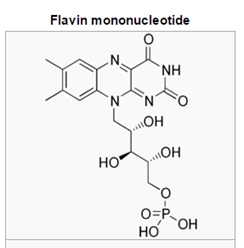 3 – فيتامين B6
يوجد فيتامين B6 على هيئة ثلاث صور وهي: البيريدوكسول Pyridoxol ( ويعرف ايضاً بالبيريدوكسين Pyridoxine)  والبيريدوكسال  Pyridoxal  والبيريدوكسامين Pyridoxamine . ان الشكلين الفعالين الموجودين في الجسم هما: بيريدوكسال- 5- فوسفيت                            pyridoxal-5-phosphate                     والبيريدوكسامين-5-فوسفيت                        pyridoxamine-5-phosphate ,                        ويعدان عاملين مساعدين للانزيمات Coenzymes .
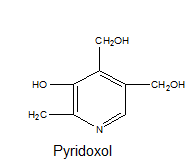 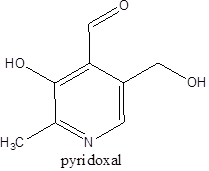 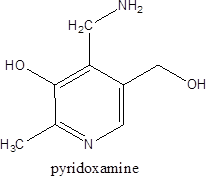 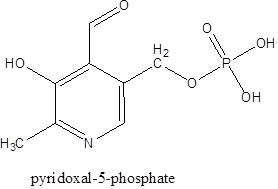 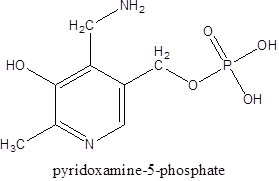 تشترك الاشكال الفعالة لفيتامين B6  كمرافقات لعدد من الانزيمات تتضمن ماياتي:
انتقال مجاميع الامينات من الاحماض الامينيه الى الاحماض الكيتونية ويسمى التفاعل transaminase  
حذف مجموعه الكاربوكسيل من الاحماض الامينية ويسمى التفاعل decarboxylation 
من الامثله على ذلك تحويل الهستدين الى هستامين والثايروسين الى تيرامين.

3. الايسومرية :  وتتضمن تحويل الاحماض الامينيه من الشكل D الى  الشكل L
4- حامض النيكوتينك Nicotinic acid او                         ( النياسين Niacin) B3
يوجد على شكلين هما حامض النيكوتينك والنيكوتين اميد.
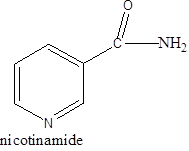 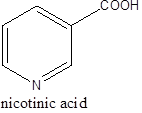 ويشتق من النيكوتين اميد مساعدان للانزيم, وهما : نيكوتين اميد ادنين ثنائي النيوكليوتيد 
Nicotinamide adenine dinucleotide 
ومختصرة ( NAD+) , والمشتق الثنائي الفوسفاتي وهو نيكوتين اميد ادنين ثنائي النيوكليوتيد  فوسفيت  
Nicotinamide adenine dinucleotide phosphate 
ومختصرة  ( NADP+ ).
 يشترك كل من ( NAD+) و ( NADP+ ) مع صنف كبير من انزيمات الاكسدة والاختزال Dehydrogenases                ( اي الانزيمات المزيلة للهيدروجين), ويكون ارتباط هذه الانزيمات ضعيفاً نسبياً مع بروتين الانزيم.
 وهناك اكثر من 250 انزيماً من انزيمات الديهيدروجينيز يشترك معها  (       NAD+)  أو ( NADP+ ) .
5- حامض البانتوثيك  Pantothenic acid
يتحول حامض البانتوثيك في الجسم الى مرافق الانزيم A       ( Coenzyme A) ومختصرة CoA او CoASH
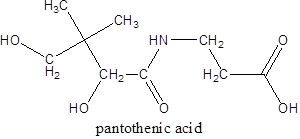 يعمل مرافق الانزيم A مع عدد من الانزيمات التي تتضمن التفاعلات الاتية:
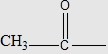 نقل مجموعة الاستيل  
نقل مجموعة الاسيل الدهنية
نقل مجموعة السكسنيل للحصول على سكسنيل مرافق الانزيم A  من حامض الفا- كيتوكلوتاريك في دورة كربس Krebs cycle
6- بايوتين Biotin
يتحول في الجسم الى الشكل الفعال بايوسايتين biocytin الناتج عن اتحاد البايوتين مع وحدة اللايسين لبعض الانزيمات التي تتضمن تكوين او استهلاك ثاني اوكسيد الكاربون. 
يعمل البايوسايتين مساعداً لبعض الانزيمات المسماة (كاربوكسيليز Carboxylase) والتي تتضمن ادخال CO2.
7- حامض الفوليك Folic acid
يتحول في الجسم الى الشكل المختزل الفعال ( حامض رابع هيدروفولك Tetrahydrofolic (FH4)) الذي يعمل ناقلاً لمجموعة حاوية على ذرة كاربون واحدة.
هناك ثلاث انواع من مساعدات الانزيم المنسوبة لحامض هيدروفولك وهي: formyl FH4  و methyl FH4  و methylene FH4 وكل منها يستطيع ان يهب ذرة كاربون في تفاعل انزيمي خاص.
8- حامض اللايبويك Lipoic acid
وهو من فيتامينات B المعقد ويوجد بنوعية المؤكسد والمختزل. يتحد هذا الحامض في الجسم مع وحده الايسين للانزيم فيتحول الى الشكل الفعال لايبوامايد lipoamide
9- فيتامين B12                                                            ( سيانوكوبال امين Cyanocobalamine)
يتحول في الجسم الى الشكل الفعال المسمى                        ( المساعد B12 Coenzyme , B12 ) او المساعد كوباميد     ( Coabamide coenzyme) . يشترك المرافق  B12 مع عدد من الانزيمات التي تدخل في التفاعلات المتضمنه انتقال ذرة كاربون
10- فيتامين C ( Ascorbic acid)
يوجد بنوعية المؤكسد والمختزل. الشكل المختزل يطلق علية حامض الاسكوربك, الذي يعد الشكل الفعال اذ يتاكسد بسرعة الى حامض  دي هايدرو سكوربك اسد                       acid dehydroascorbic. 
يتحول dehydroascorbic acid في الجسم الى حامض الاسكوربك بوساطة كلوتاثايون. 
يعد حامض الاسكوربك عاملاً مختزلاً فيشترك مع عدد من الانزيمات في كثير من التفاعلات التي تتضمن ادخال مجموعة الهيدروكسيل
B- الفيتامينات الذائبه في الدهون Fat Soluble Vitamins
وتشمل فيتامينات A (أ) وفيتامين E (هـ) و فيتامين D (د) وفيتامين K (ك).
- 1 فيتامين A ( Vitamin A)                                او الرتينول ( Ritinol)
يتحول مركب البيتا- كاروتين الى فيتامين A في المعدة ثم يتأستر وينقل الى الكبد بوساطة البروتين الدهني كيلومايكرون Chylomicron , ثم ينتقل من الكبد الى الاعضاء الهادفه target organs بوساطة بروتين خاص يدعى البروتين المتحد بالرنتول Rintol Binding Protein
2- فيتامين E او الفا –  توكوفيرول  α -Tocopherol
يوجد بسته اشكال مختلفه تقريباً وهي: الفا وبيتا وكاما ودلتا وايتا وزيتا, غير ان اكثر هذه الاشكال وفرة واهما في الحياة البايولوجية هو الفا –  توكوفيرول . يتم امتصاص فيتامين E عن طريق الامعاء الدقيقة وينقل عن طريق الدم الى الكبد بوساطة البروتين الدهني كيلومايكرون   Chylomicron ومنه ينقل الى الانسجة المختلفة.
3 - فيتامين D
يوجد بشكلين وهما فيتامين D2 والمسى كالسيفرول Calciferol وفيتامين D3 المسمى كول كالسيفرول Cholcaciferol  . يأتي فيتامين D من مصدرين وهما الغذاء وتاثير الاشعة فوق البنفسجية اذ تتحول الماده الاولية (7-hydroxy cholesterol) في الجلد الى فيتامين D . يتم امتصاص فيتامين D3 من خلال الامعاء الدقيقة الى الدم حيث يتحد مع الكلوبيولين وينقل عن طريق الدم الى الكبد حيث يتحول في الكبد الى  25- هيدروكسي كول كالسيفرول                                 25- hydroxy cholcaciferol
- 4فيتامين K
يوجد بثلاث اشكال وهي: فيتامين K1 (Phylloquinone) وفيتامين K2 (Menaquinone) وفيتامين K3 (Menadione).
يعد فيتامين K عنصراً مهماً في عمليه تخثر الدم, حيث يحفز انتاج عوامل التخثر Clotting factors.